Karen M Hoyle
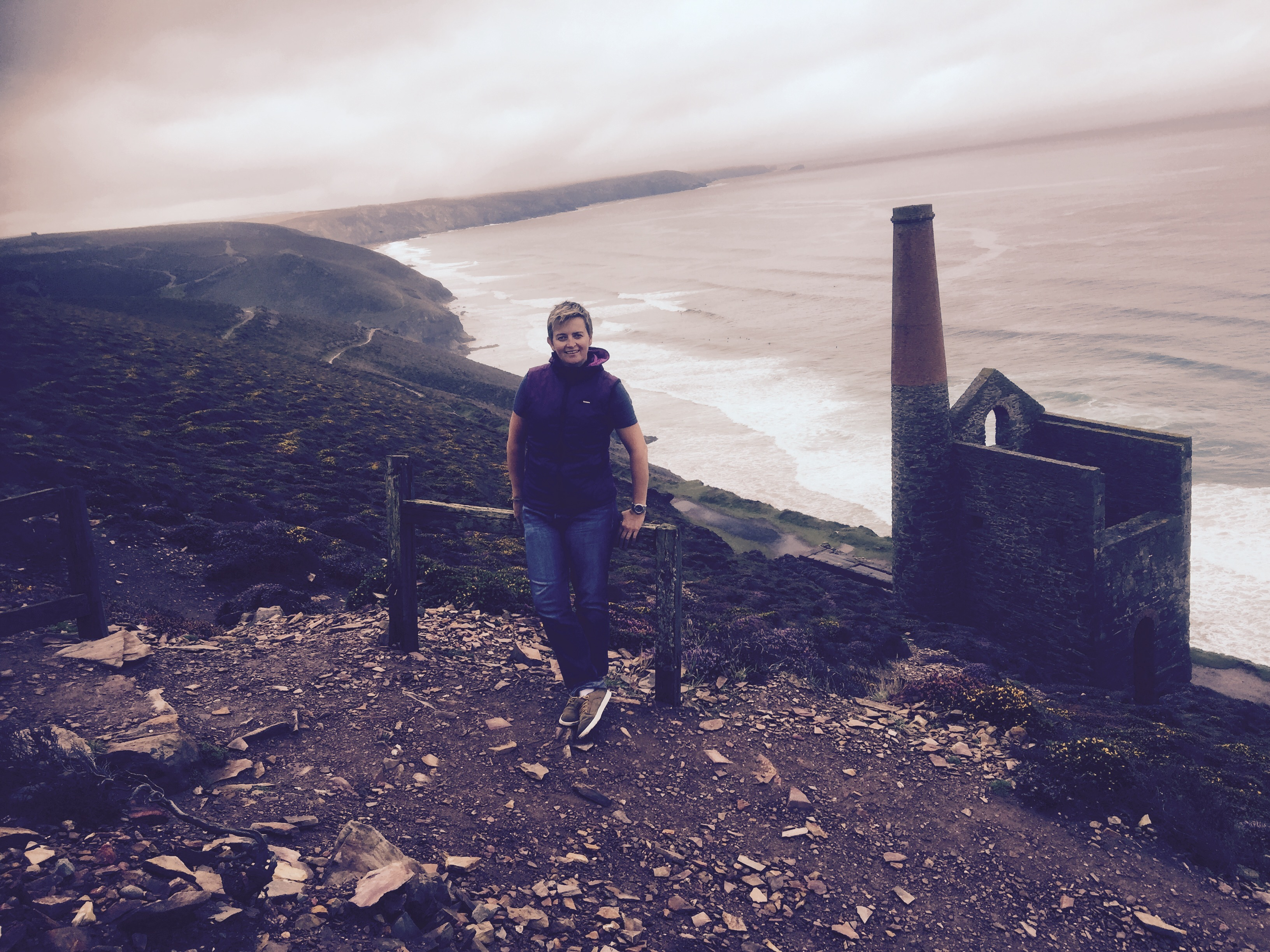 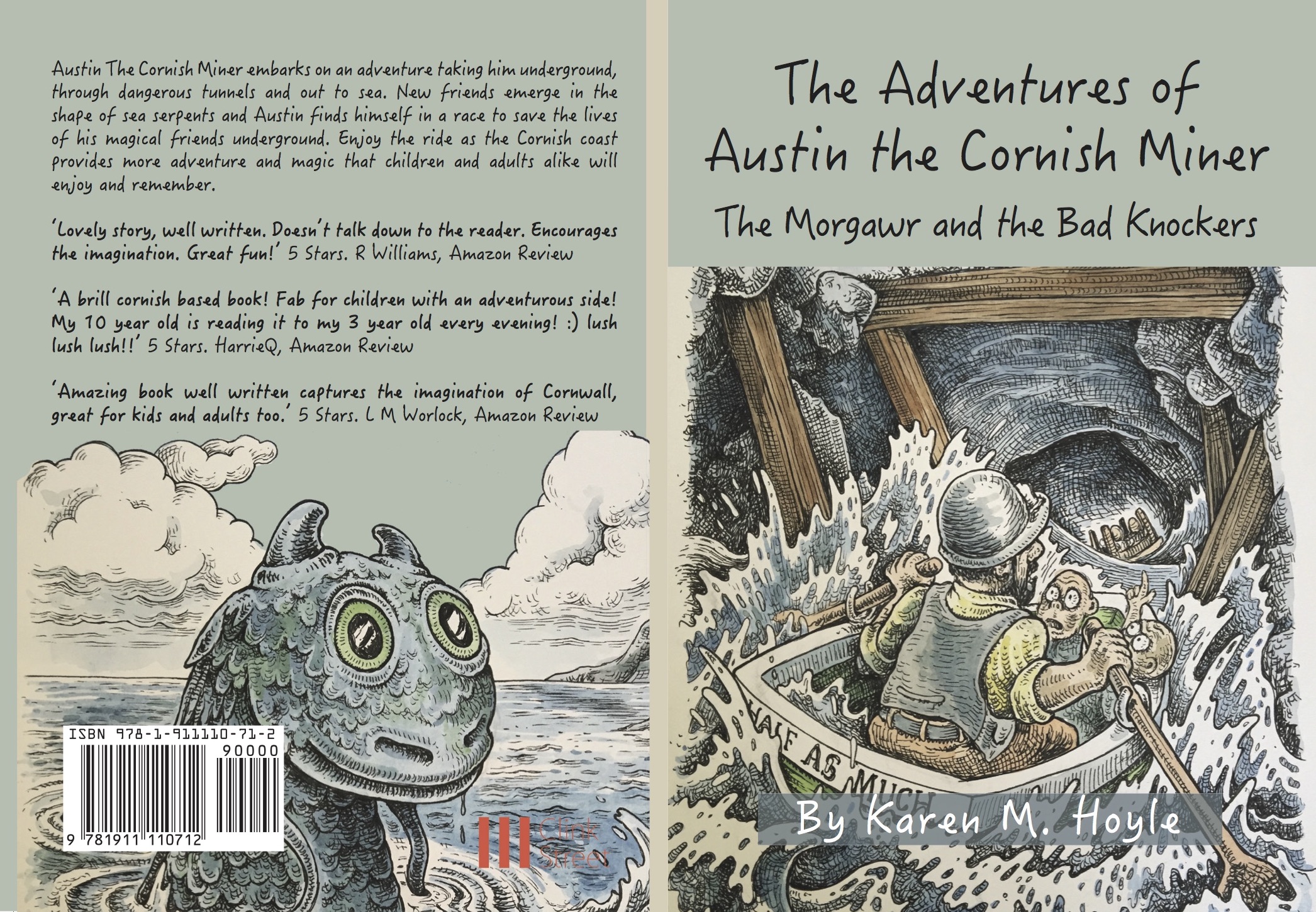 Author – The Adventures of Austin The Cornish Miner 
Book 1: The Rescue of the Dweeble Stone
Book 2: The Morgawr and The Bad Knockers
BOOK 3: THE BELL OF LYONESSE
Meet the Characters - Austin
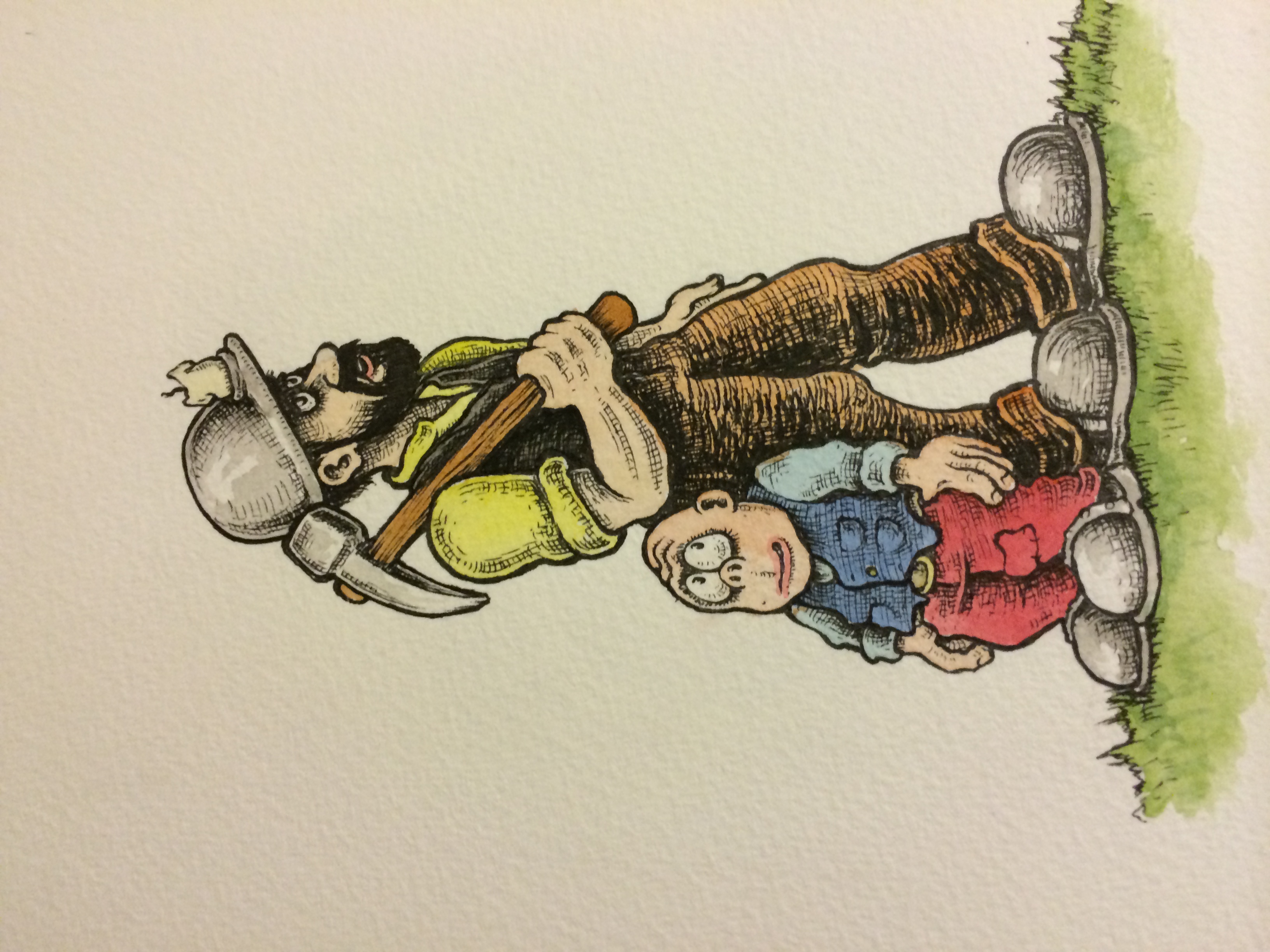 Meet the Characters - Deffler
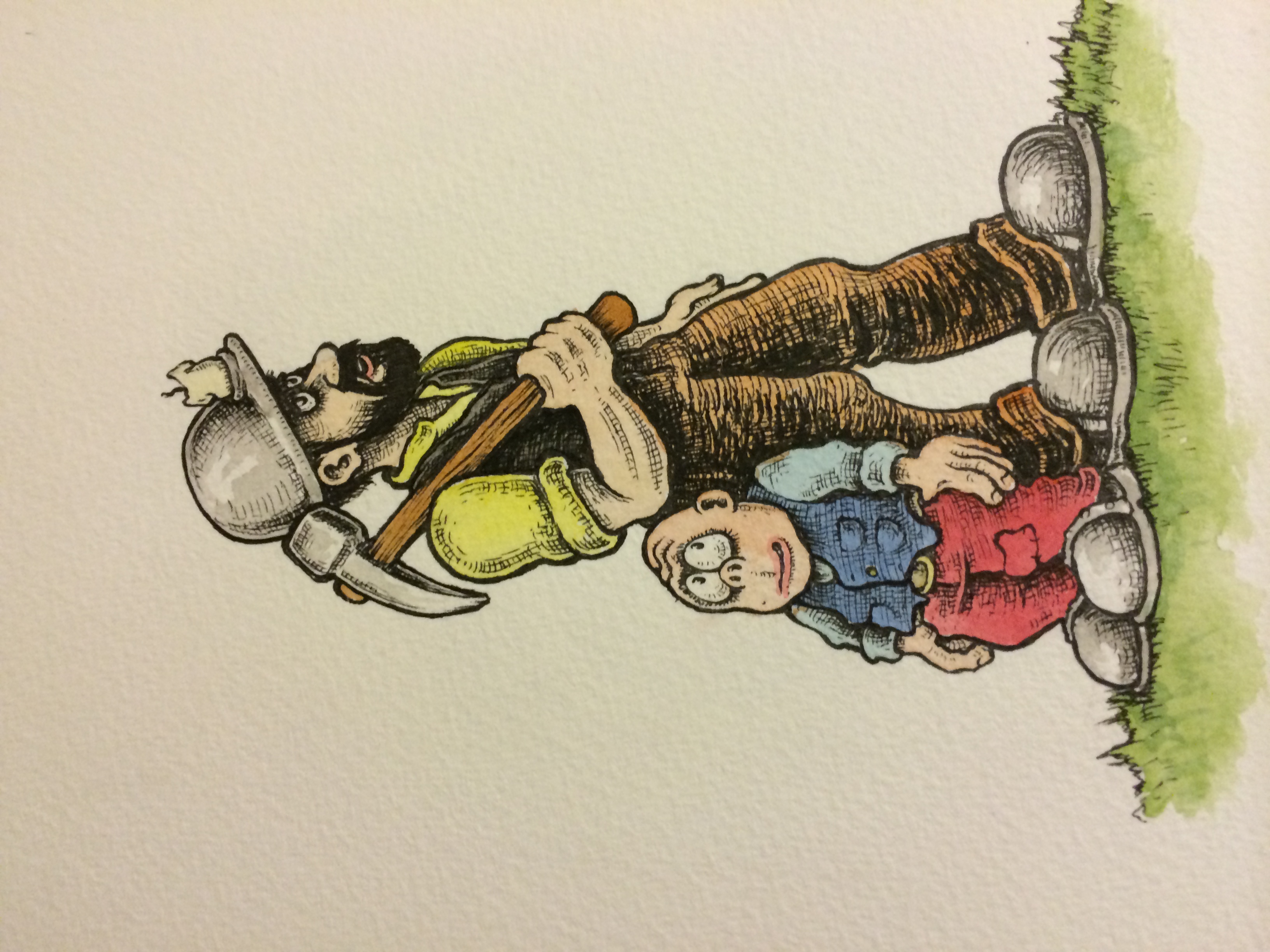 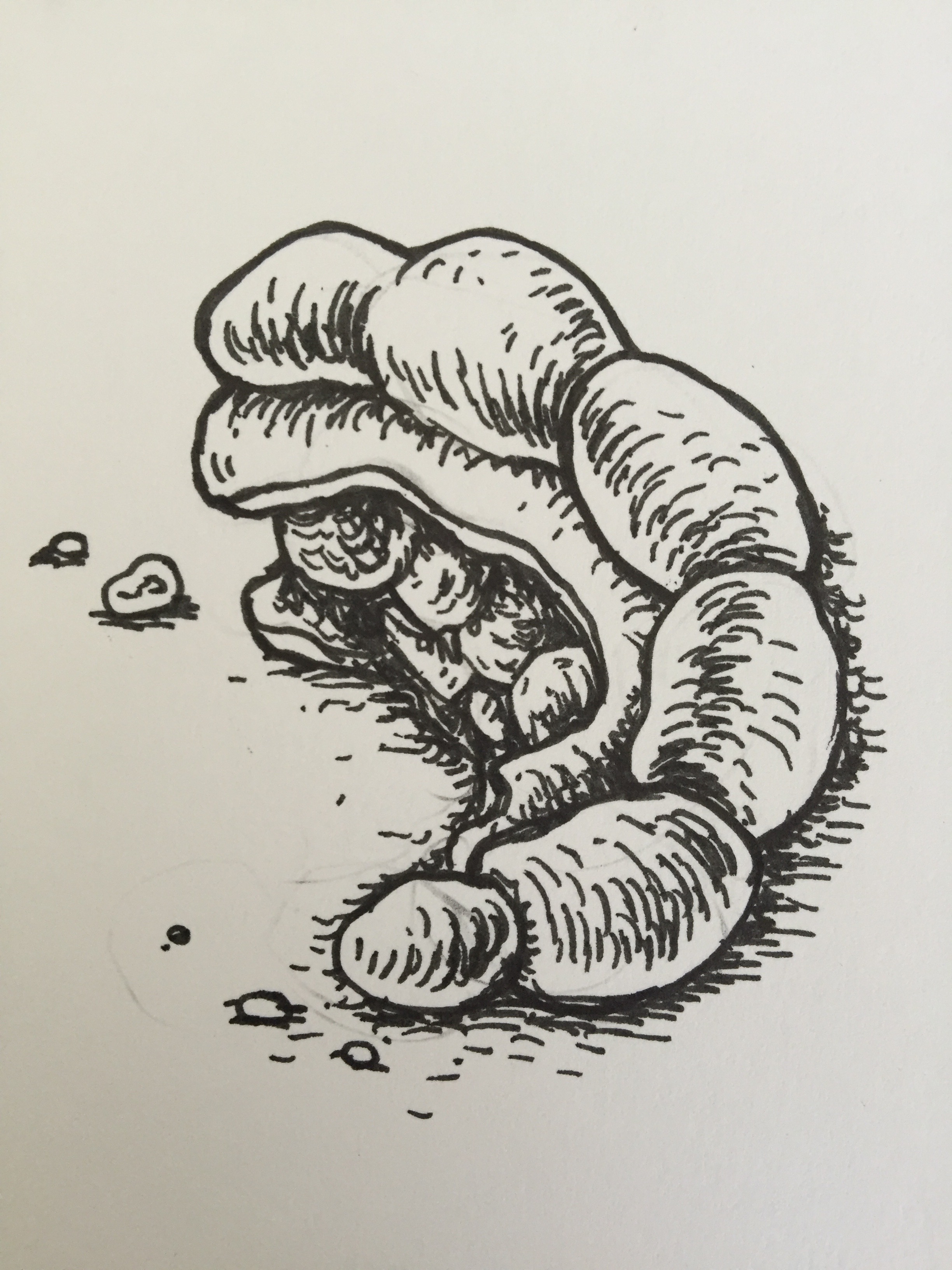 Meet the Characters – Maggie Farenworth-Fopp
Meet the Characters – Patrick the Fisherman
Meet the Characters – Bramble
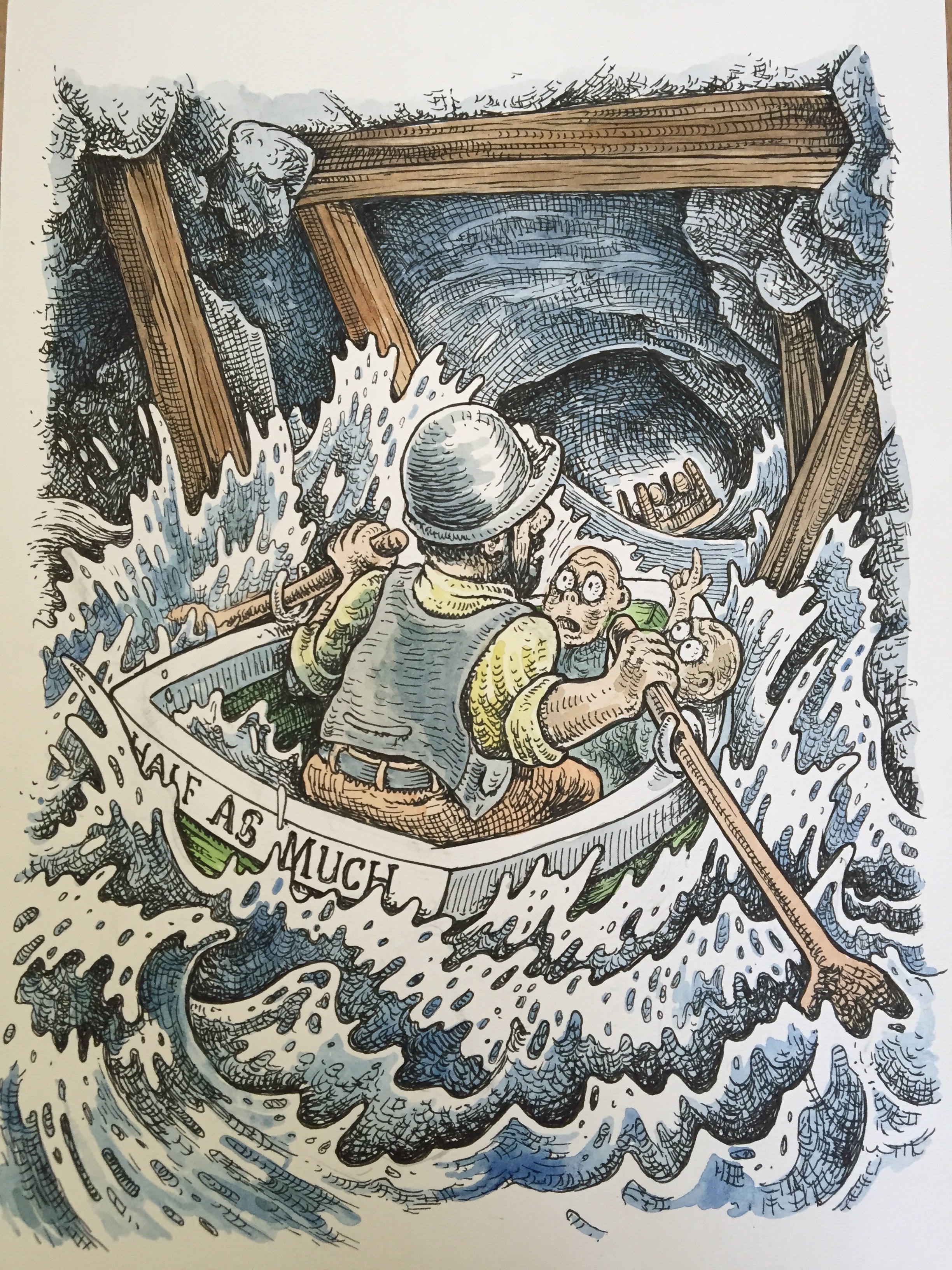 Meet the Characters – Marky and Greggor
Meet the Characters – The Morgawr
The Underwater City – Lyonesse
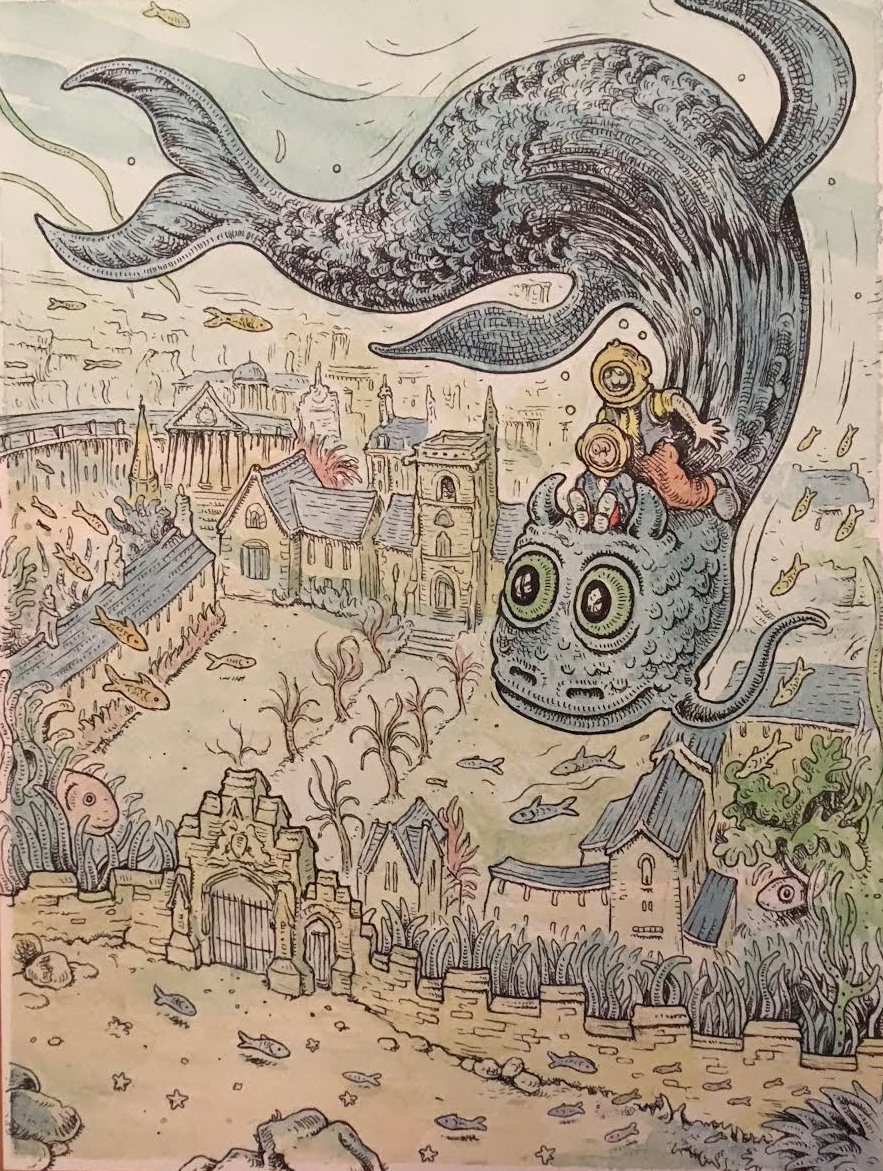 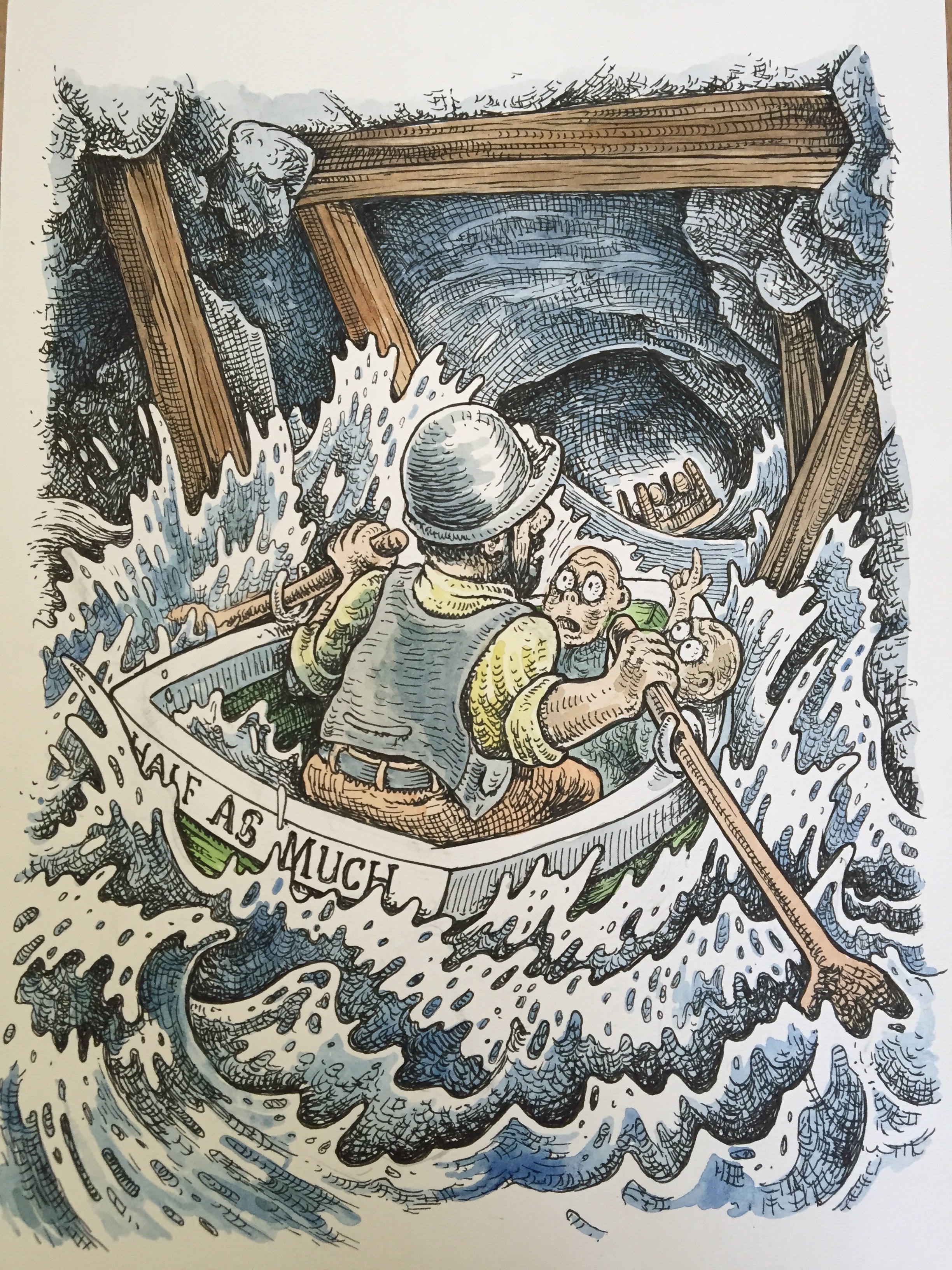 Time to Read
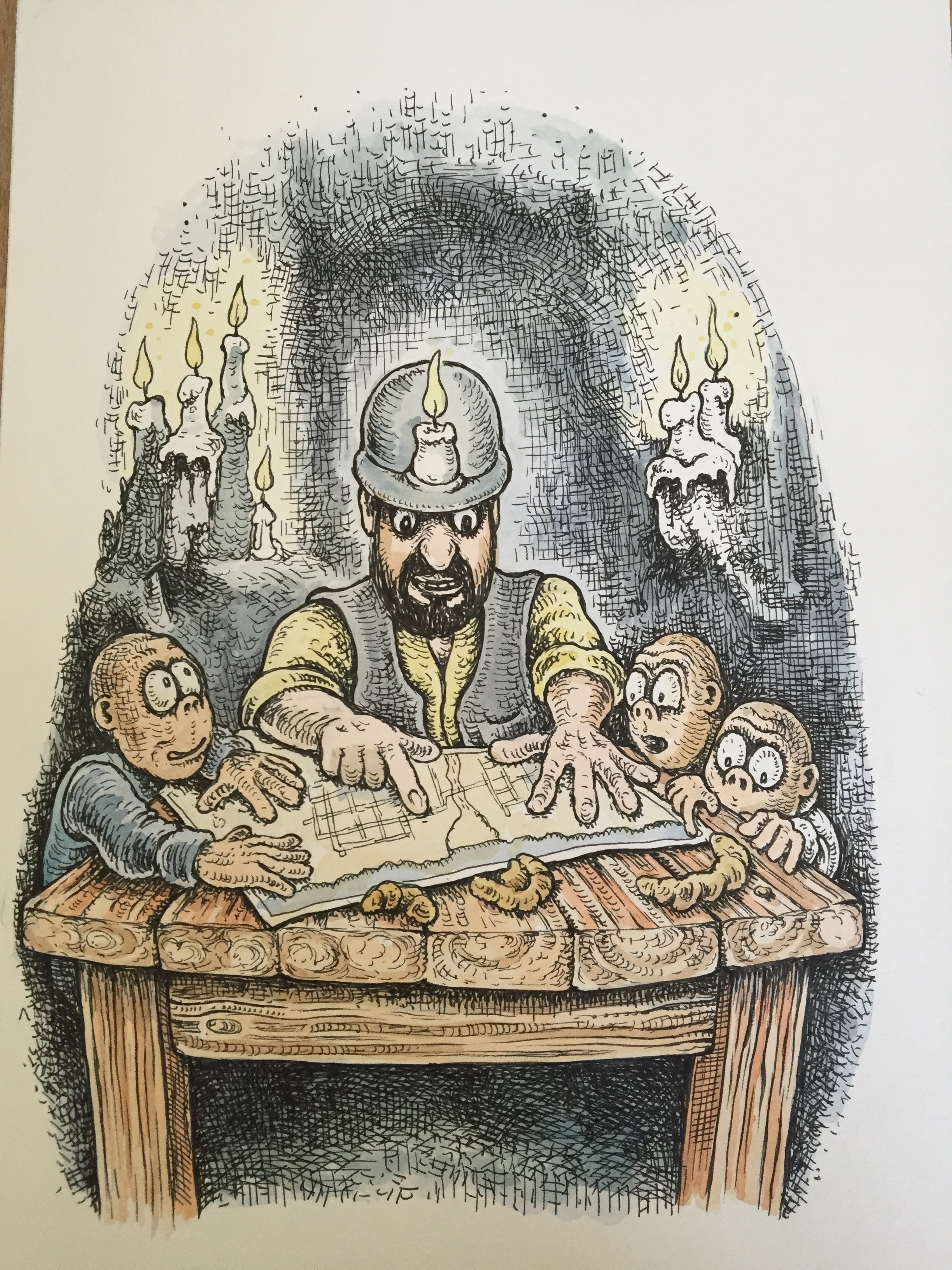 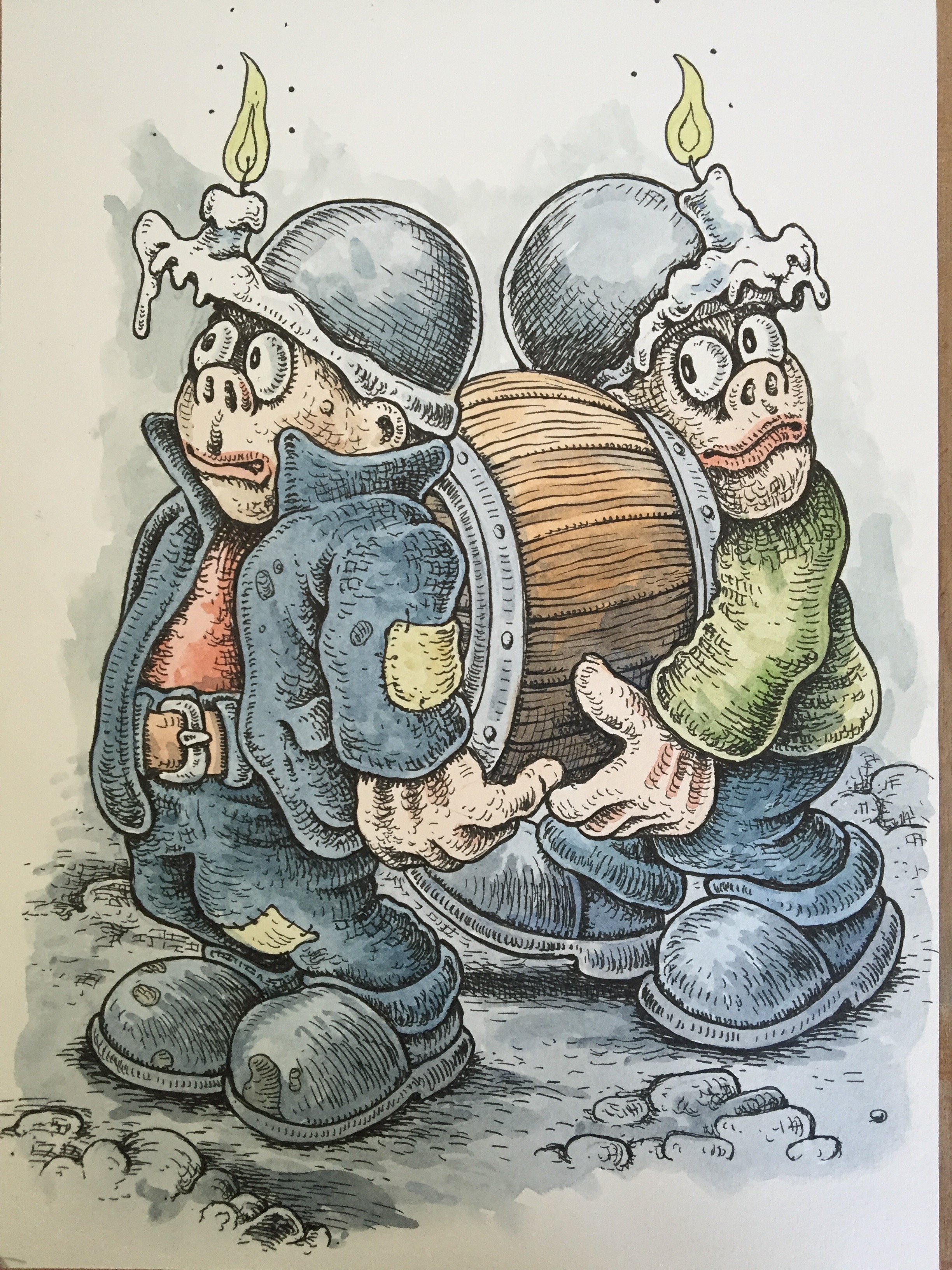 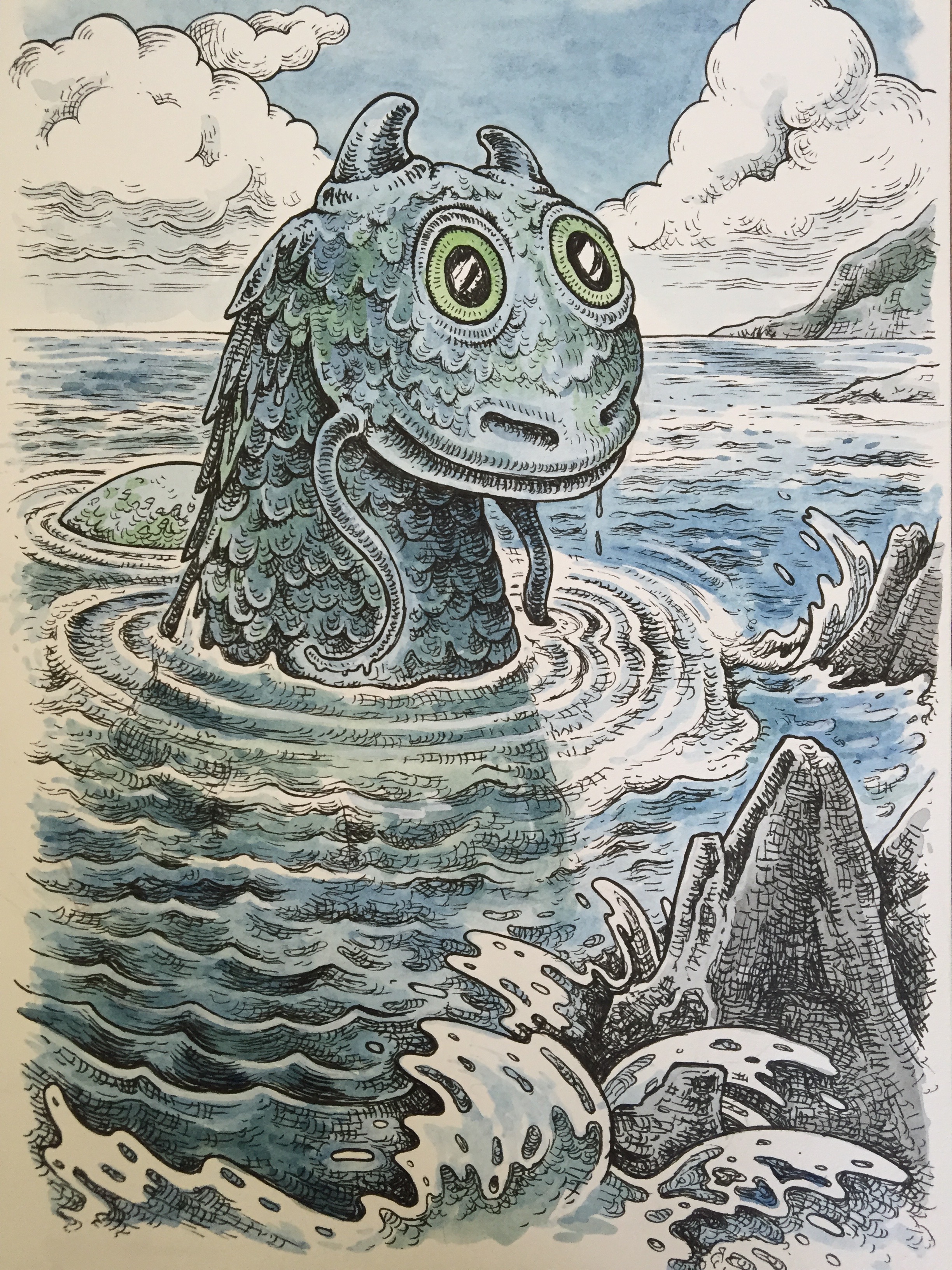 Thank you!